1
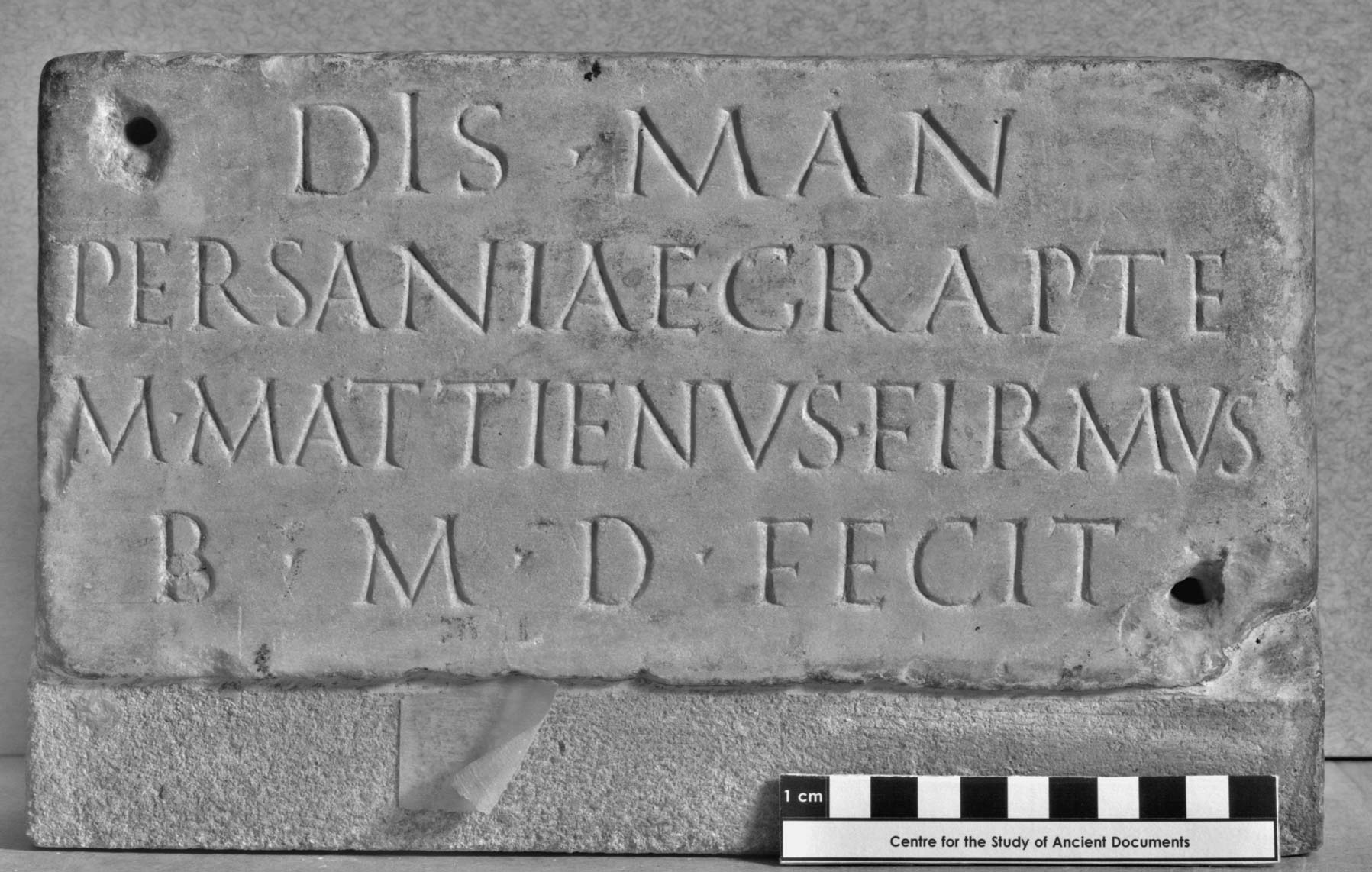 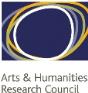 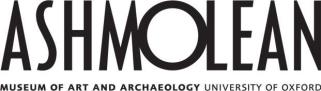 The Ashmolean Latin Inscriptions Project
2
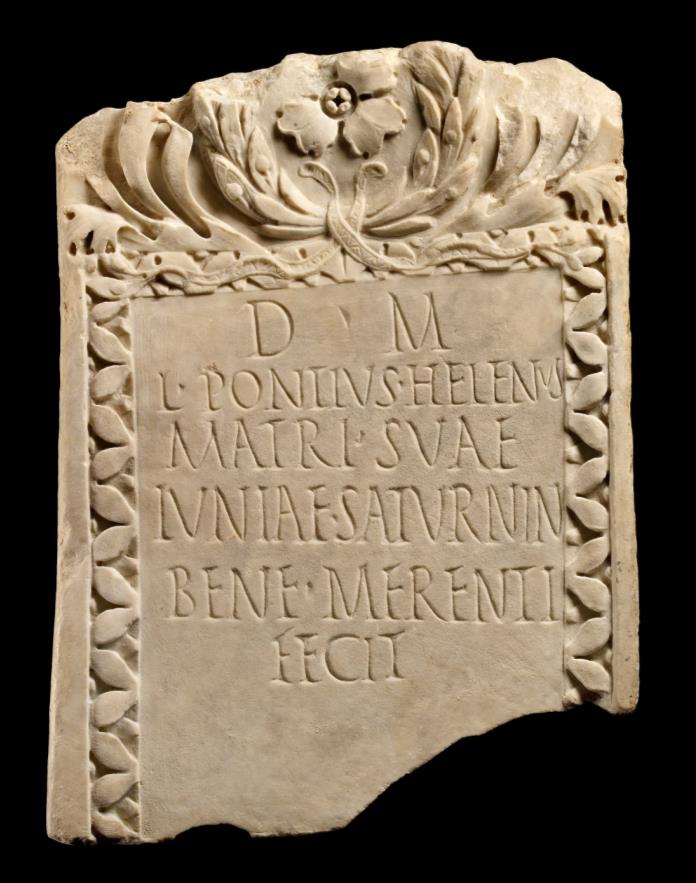 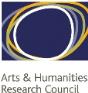 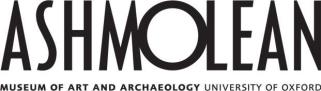 The Ashmolean Latin Inscriptions Project
3
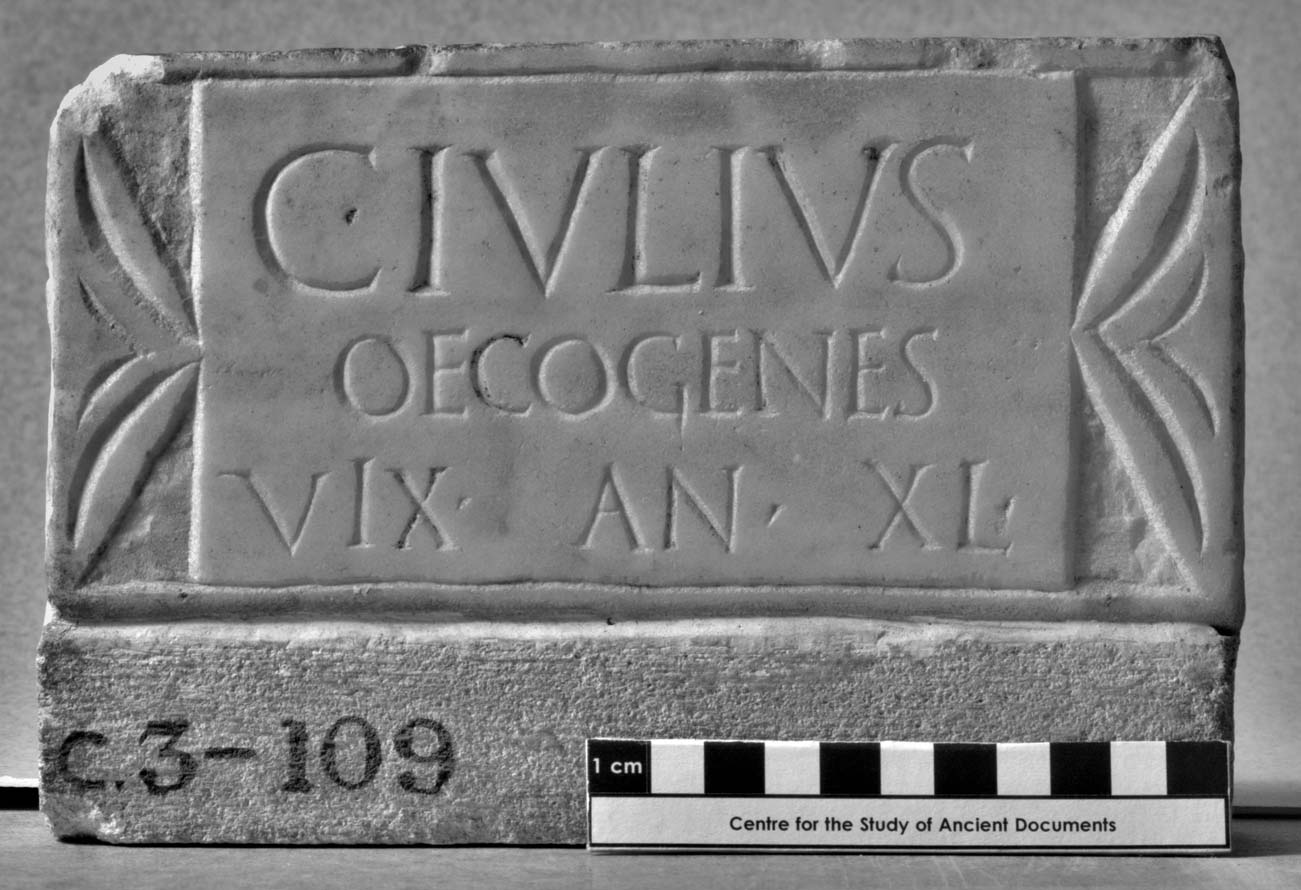 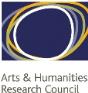 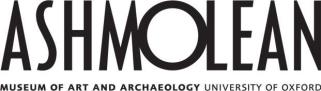 The Ashmolean Latin Inscriptions Project
4
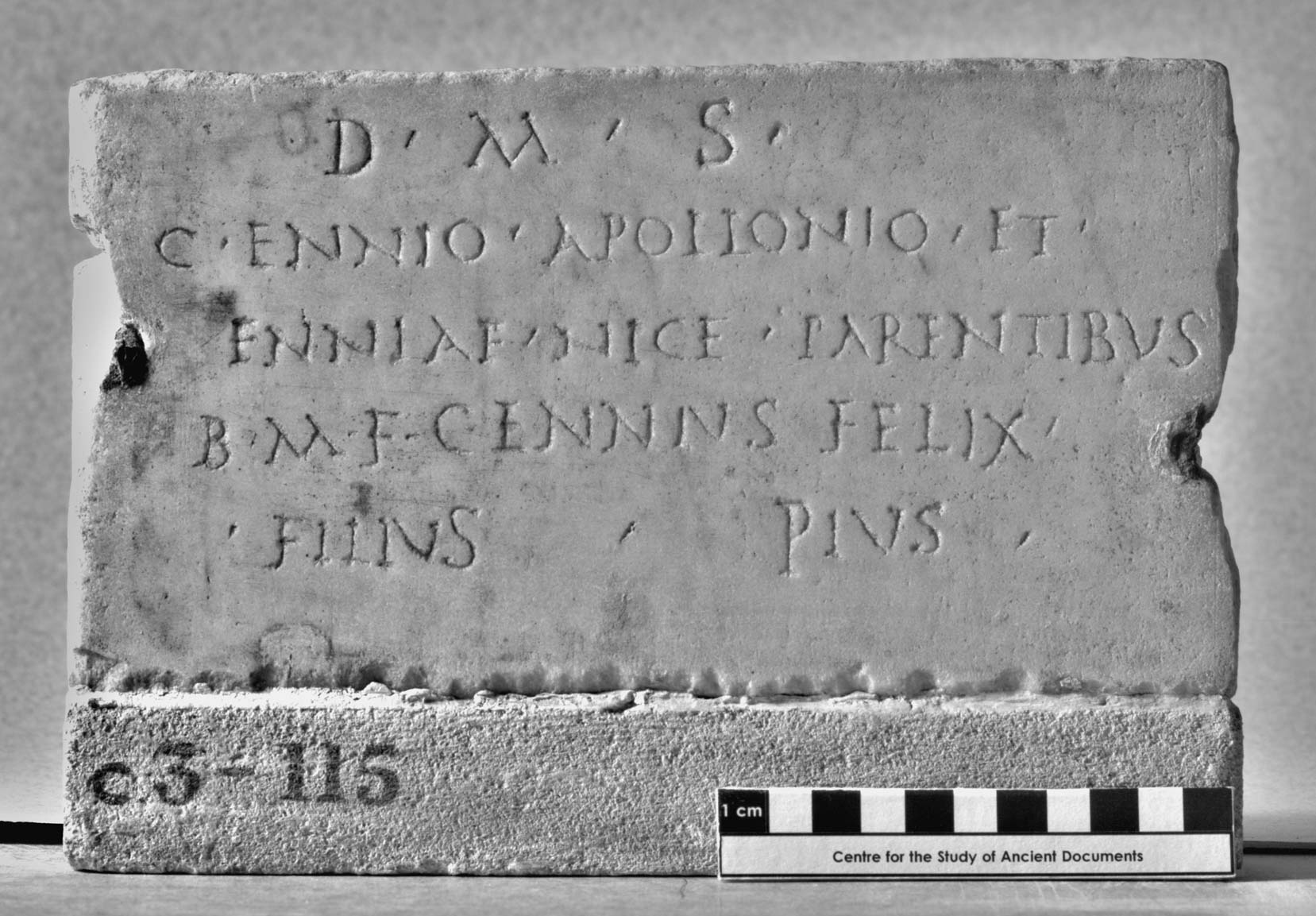 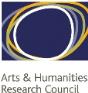 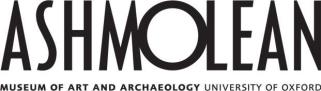 The Ashmolean Latin Inscriptions Project
5
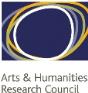 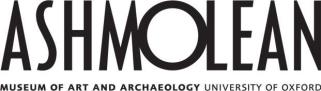 The Ashmolean Latin Inscriptions Project